التهيئــة
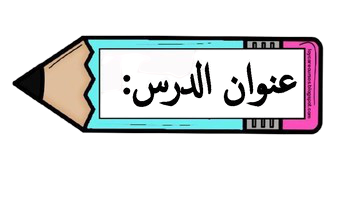 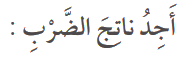 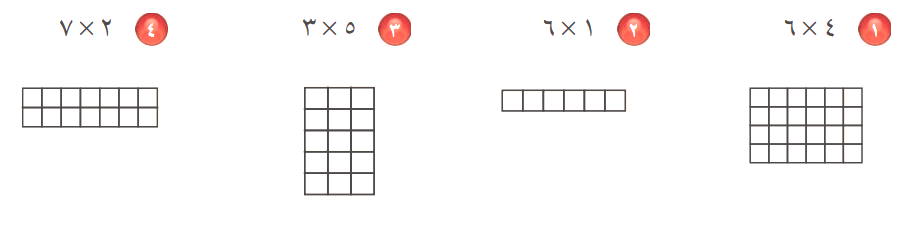 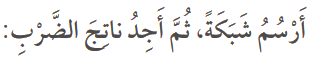 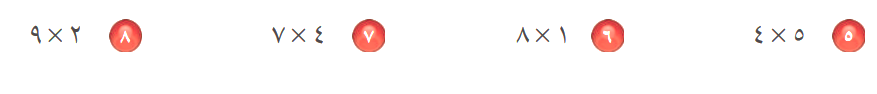 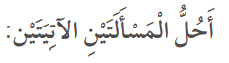 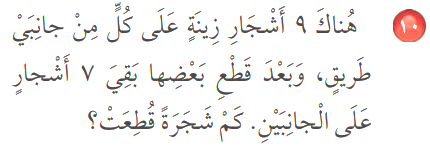 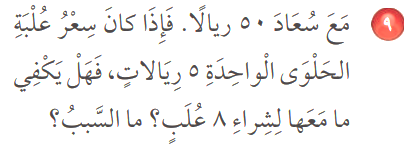 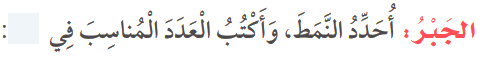 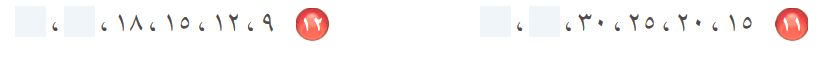 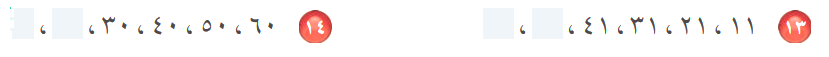